1	The Mekong Club
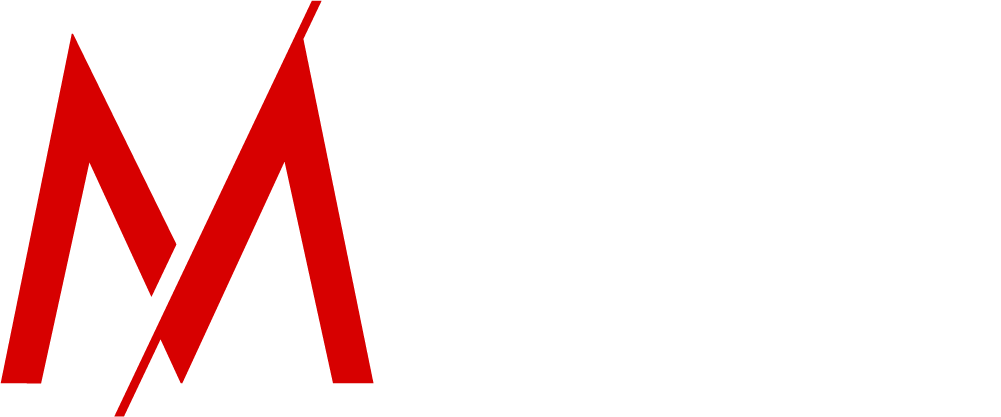 Including
Modern Slavery Clauses  in Contracts
Overview
These Sample modern slavery clauses are intended for use by organisations in their supply contracts. The clauses also try to strike a balance  between the customer’s objective of eliminating modern slavery risks in their supply chain and the practical challenges faced by suppliers.
The clauses include basic warranties as to compliance and due diligence, as well as optional indemnity provisions, reporting & audit  obligations. These can be included where appropriate, following an assessment of the risk of slavery and human trafficking in the supply chain  connected with a particular transaction. [Optional clauses / wording in italics].
Contact info@themekongclub.org for further support with modern slavery issues.
ANTI- SLAVERY COMPLIANCE
- The Supplier warrants and represents that:
it shall conduct its business and perform its obligations under this Agreement in compliance with all applicable anti-slavery and human  trafficking laws, statutes and regulations from time to time in force, [including (but not limited to) [the UK Modern Slavery Act 2015]  [Australian Modern Slavery Act 2018] [insert other applicable local laws] (“Anti-Slavery Laws”);

[it shall comply with the Customer’s [Modern Slavery Policy]] [Note – if you do not have a specific policy you can also rely on Clause  1.2(a)]

it has not been convicted of any offence involving slavery or human trafficking; nor [so far as it is aware] has it been the subject of any  investigation, inquiry or enforcement proceedings regarding any offence or alleged offence of or in connection with slavery or human  trafficking;

it shall notify the Customer as soon as it becomes aware of any actual or suspected slavery or human trafficking in a supply chain which has  a connection with this Agreement.
2
The Mekong Club
- The Supplier shall at its own cost:
maintain in place throughout the term of this Agreement its own policies  and procedures to ensure compliance with its obligations under this  Clause [1] and the Anti-Slavery Laws;

implement due diligence procedures for its own suppliers, subcontractors  and other participants in its supply chains, to ensure that there is no  Modern Slavery in its supply chains;

[implement annual audits to ensure there is no Modern Slavery taking  place in any of its supply chains or in any part of its business]s; and

include in its contracts with its [direct] subcontractors and suppliers
provisions which are at least as onerous as those set out in this Clause [1]

- [The Supplier shall, on demand, indemnify and hold harmless the Customer  against any claims, losses or expenses incurred by the Customer or any of its  directors, officers, employees, sub-contractors and agents arising out of or in  connection with a breach by the Supplier of the obligations in this Clause [1] or  any Anti-Slavery Laws].

- The Customer may terminate this Agreement with immediate effect by  giving written notice to the Supplier if the Supplier is in breach of any of the  provisions of this Clause [1] or any Anti-Slavery Laws.
3
The Mekong Club
4	The Mekong Club
Follow us on:
@themekongclub
Contact us at:
@themekongclub
info@themekongclub.org
@themekongclub
www.themekongclub.org